Figure 3.  (a) Level of responding (±SEM) in an extinction test (relative to baseline rates) on the minimally trained ...
Cereb Cortex, Volume 13, Issue 4, April 2003, Pages 400–408, https://doi.org/10.1093/cercor/13.4.400
The content of this slide may be subject to copyright: please see the slide notes for details.
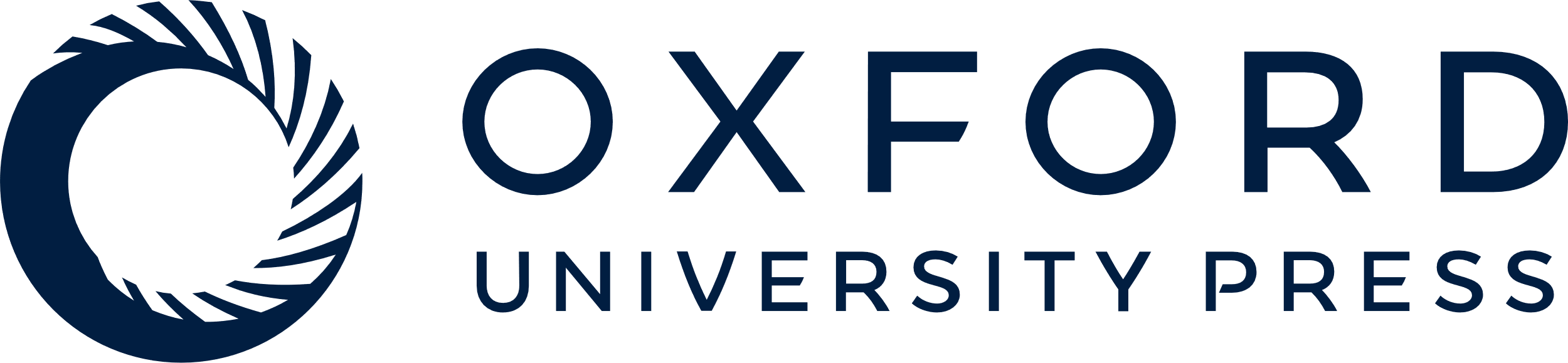 [Speaker Notes: Figure 3.  (a) Level of responding (±SEM) in an extinction test (relative to baseline rates) on the minimally trained (goal-directed) action following either pre-feeding to satiety with the usual reward for that response (devaluation, black bars) or pre-feeding with the alternative reward (non-devaluation, open bars). Sham-operated control animals (Sham) and rats with lesions of the infralimbic prefrontal cortex (IL) showed a devaluation effect, indicating that the response is sensitive to the current value of the reward. Animals with lesions of the prelimbic prefrontal cortex (PL) showed no such devaluation effect, indicating that responding was not goal-directed. (b) Level of responding on the overtrained lever press response in an extinction test following devaluation and non-devaluation procedures. Here, neither sham-operated control animals nor rats with lesions of the prelimbic prefrontal cortex showed any sensitivity to goal value, indicating habit-like performance, whereas rats with lesions of the infralimbic prefrontal cortex continued to show sensitivity to the current value of the reward, indicating a maintenance of goal-directed performance in these animals. (c, d) Levels of magazine approach during extinction after devaluation of the low-training (c) or high-training (d) outcome. Neither lesion nor training influenced the ability of specific satiety devaluation to reduce responding for the devalued reward.


Unless provided in the caption above, the following copyright applies to the content of this slide: © Oxford University Press]